7. ORGANICKY PODMÍNĚNÉ DUŠEVNÍ PORUCHY 
(DEMENCE, DELIRIA, EPILEPSIE)
DEMENCE 
Vznikají v průběhu života po ukončení rozvoje kognitivních funkcí. 

Příznaky:
Zapomnětlivost. 
Porucha logického myšlení. 
Porucha orientace.
Neschopnost vykonávat složitější úkony. 
Emotivita nepřiměřená reálné situaci. 
Poruchy spánku. 
Postižení přestávají udržovat osobní hygienu. 
Poruchy vnímání – halucinace, bludy. 
Snížení schopnosti vykonávat běžné denní aktivity.
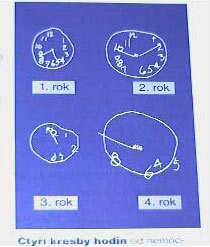 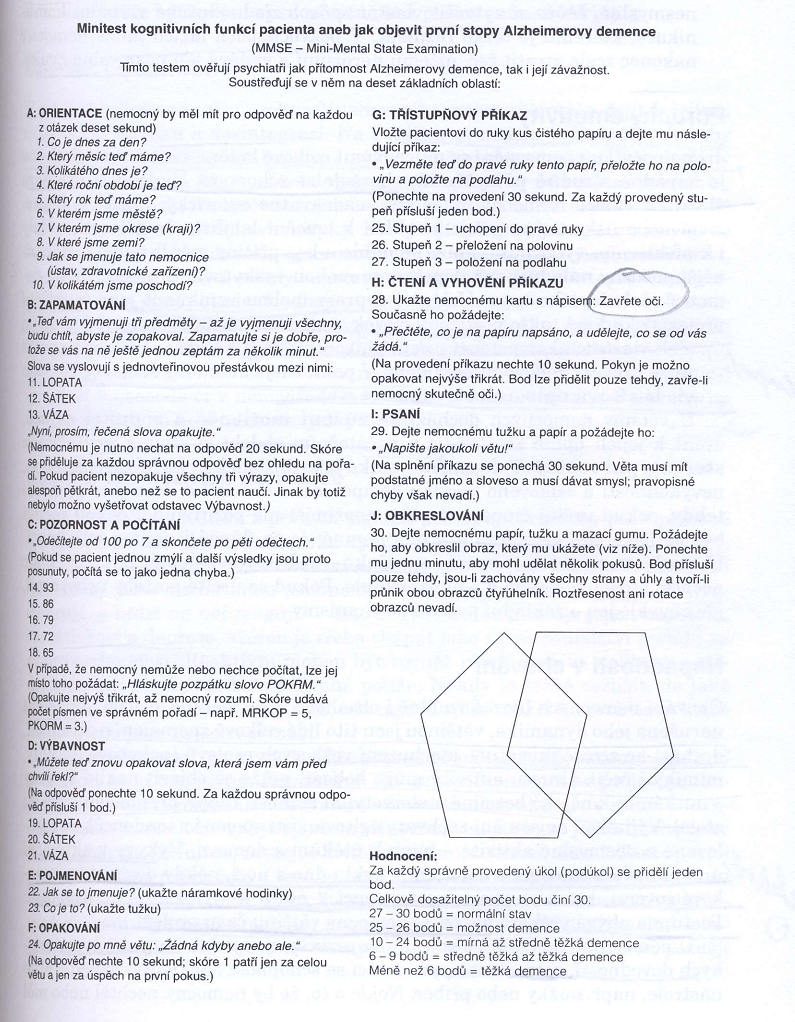 1. Demence atroficko-degenerativního původu
a) Alzheimerova choroba
demence se rozvíjí pomalu, plíživě. 
choroba trvá od objevení se prvních příznaků 5 – 8 let. 
b) Parkinsonova choroba – projevuje se celkovou zpomaleností, obtížným zapamatováním a vybavováním z paměti. 
c) Huntingtonova choroba – začíná už ve třetím desetiletí života, není tak výrazná jako u Alzheimerovy choroby.
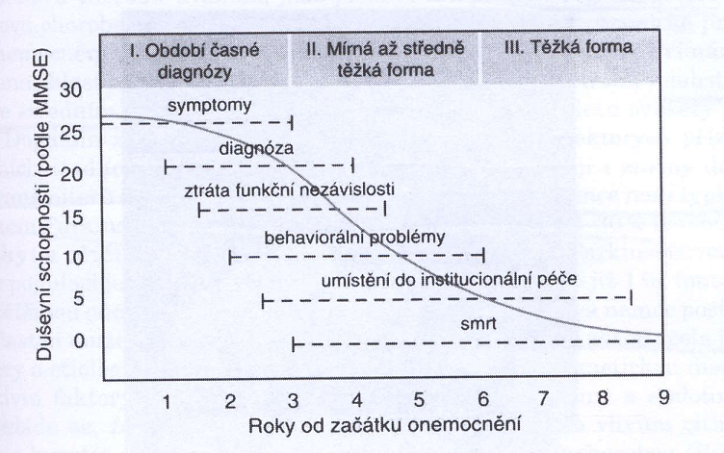 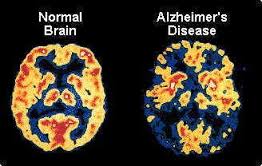 2. Demence ischemicko-vaskulárního původu – vzniká při poškození mozku infarkty (cévní mozkové příhody). 

3. Demence infekčního původu
a) Demence u AIDS – vzniká dlouho po infikování virem, postižení CNS vlivem nemocí. 
b) Demence u lymeské boreliózy – většinou demence lehčího stupně, v rámci choroby se mohou vyskytnout meningoencefalitidy. 
c) Progresivní paralýza – závažný projev terciárního stadia syfilidy, choroba propukne až po mnohaleté latenci.
3. Demence prionového původu
Priony jsou proteinové částice působící zánět mozku.
Kuru. 
Creutzfeldova-Jakobova choroba.
Bovinní spongiformní encefalopatie (nemoc šílených krav). 

4. Demence intoxikačního původu
Alkoholové demence – podobá se Alzheimerově chorobě.

5. Demence traumatického původu – po úrazech mozku. 
6. Demence nádorového původu. 
7. Metabolické demence – porfyrie, urémie a jaterní encefalopatie.
DELIRIA 
Kvalitativní porucha vědomí. 
Krátké trvání, často se opakují.
Obvykle neklid, halucinace, paranoidita, agresivní chování. 

Vznik delirií: 
hypoxie mozku 
horečnatá onemocnění, infekce 
nádorová onemocnění 
toxické vlivy (alkohol, léky) 
úrazy mozku 
poruchy metabolismu 
dehydratace
nedostatek vitamínů
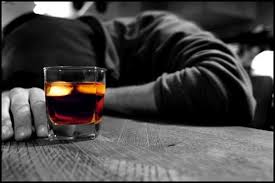 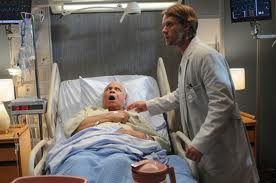 EPILEPSIE
Záchvatovitá a přechodná porucha funkcí CNS. 
Vyvolaná excesivními výboji chorobných neuronů. 

Spouštěče záchvatu:
optický signál 
zvukový signál 
tepelný signál
chemický signál
mozkový nádor 
mozkové trauma 
narkóza 
emoční změny
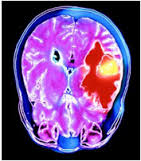 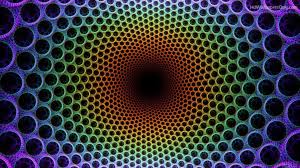 Druhy záchvatů:
a) Jacksonský záchvat. 
b) Komplexní parciální záchvat – neúčelné pohyby, působí dojmem zmatenosti.

c) Generalizovaný záchvat
Záchvat ve formě absence (petit mal) – porucha vědomí, náhlý začátek a konec.
Záchvat tonicko klonický (grand mal) – začínají ložiskovou aurou, výkřikem, pokračují ztrátou vědomí, křečemi. 

Status epilepticus – nahromadění záchvatů.
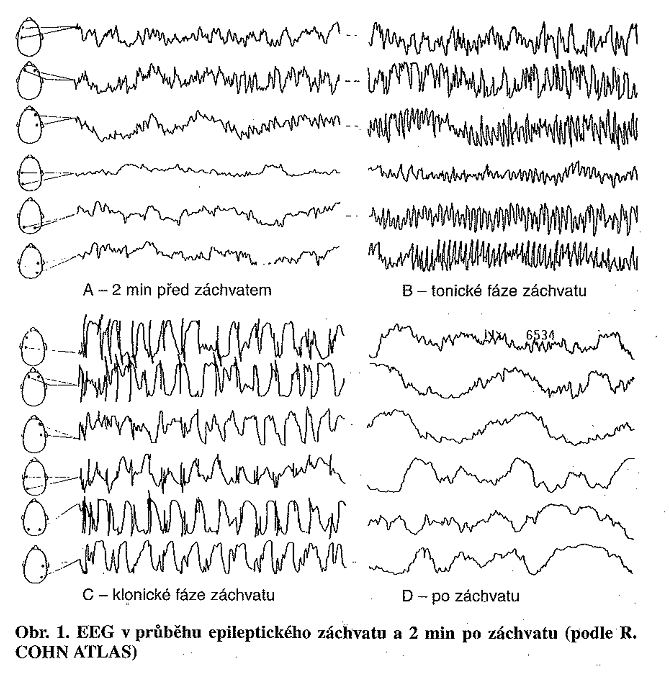 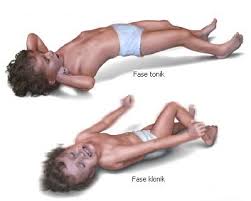 Pacienti mají: 
změny nálady a deprese 
záchvaty zuřivosti s agresivitou 
omezení v sociálním kontaktu 
omezeni v základních činnostech a pracovní schopnosti 

Léčba
Režimová opatření 
zákaz alkoholu
dlouhý spánek
dieta 
přiměřená aktivita 
v průběhu dne 

Farmakologická léčba – antiepileptika. 
Neurochirurgická léčba – operace ložiska.
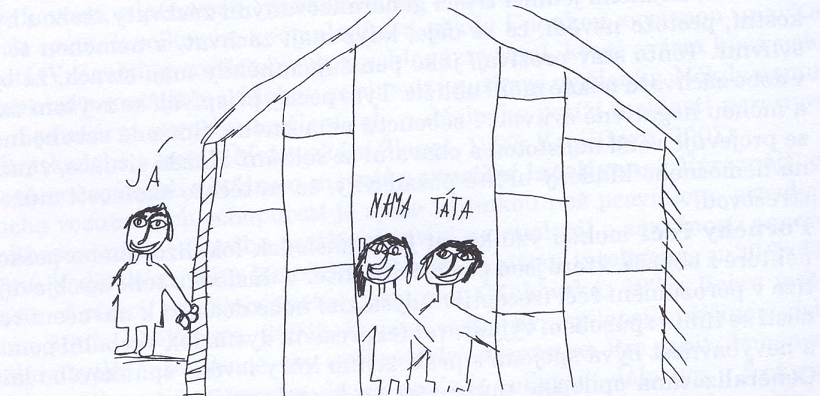